E-Tendering and E-Auction
What is E-Tendering 

Objectives

Tendering Procedures

Submission Process

Evaluation

Agreement
1
What is E-Tendering
The E-tendering approach leverages Commercial-Off-The-Shelf (COTS) software technology to facilitate collection of tenders from respondents.
2
E-Tendering
Principal tools:
Google Sites
Google Gmail - information sharing
Google Docs - electronic tender (e-tender) submission.

 
Technologies are robust and cost-effective
several areas of the e-tendering process require careful monitoring and control to ensure security, efficiency and propriety when collecting tenders.
3
Objectives
To facilitate the collection of tenders from respondents in a secure, efficient and ethical manner.
4
Objectives
Security of Information

Open

Fair

Transparent

Auditable

Easy to Use
5
Tendering Procedure
Request for approval to engage firms/contractors/consultants

CEO

Tenders Committee

Board of Commissioners
6
Types of Invitation
Public Invitation

        Advertisements   are published for Public tendering via channels: 
WASA’s website http://www.wasa.gov.tt/WASA_Media.html
Local newspapers
Emailed to the List of Embassies 
IDB Website


	Selective Invitation

	 A Letter of Invitation (LOI) is prepared and emailed or 
	 faxed to firms approved for a Selective process.
7
Bid Document and Tender Website
Tender Document is prepared and uploaded to the website

Pre-bid meetings and/or Site visits conducted as required
Live meetings.  

All communications and questions from prospective bidders are received and answered via the Tender Website                  

At the end of the bidding period, firms must upload and share their bids online to wasacompliance@gmail.com and wasaombudsman@gmail.com by the deadline for submission.  
 A 2-part password ( Legal Rep and Procurement Rep)  is utilized to maintain the integrity of the process.
8
Submission Process
Respondent prepares submission in the format required All respondents are required to prepare their submissions in a specific way, using a particular file nomenclature, as outlined in the Instructions section of the Invitation (which may vary from these example instructions in the image to the left).   The respondent’s response will likely include three or more files:
		- Response Forms
		- Addenda (may be 		 	 separate attachments)
		- Bill of Quantities (if 			required)
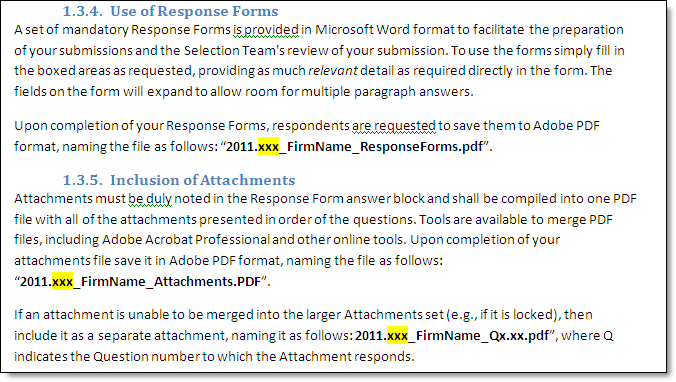 9
Submission Process
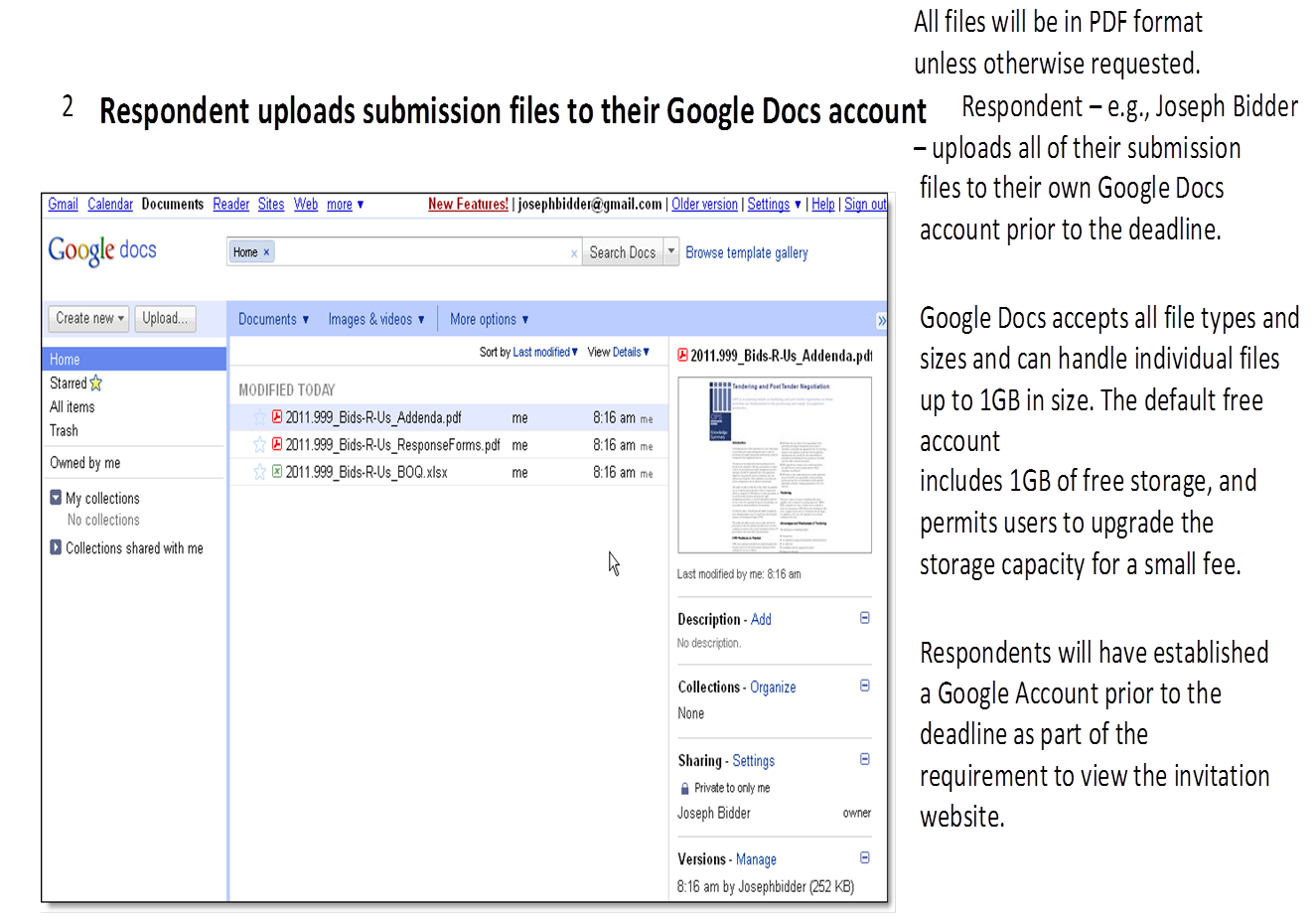 10
Submission Process
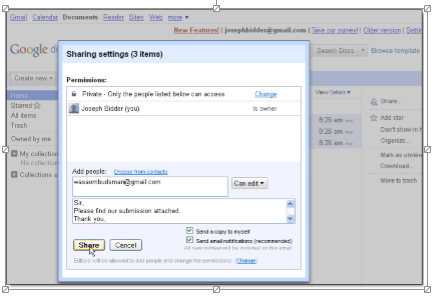 11
Submission Process
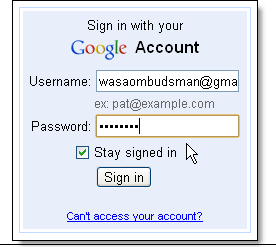 12
Submission Process
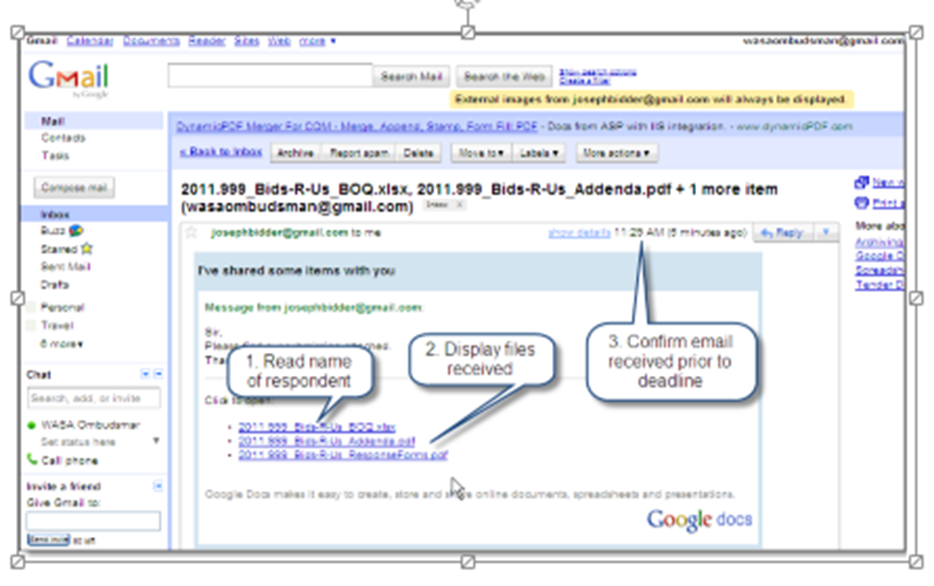 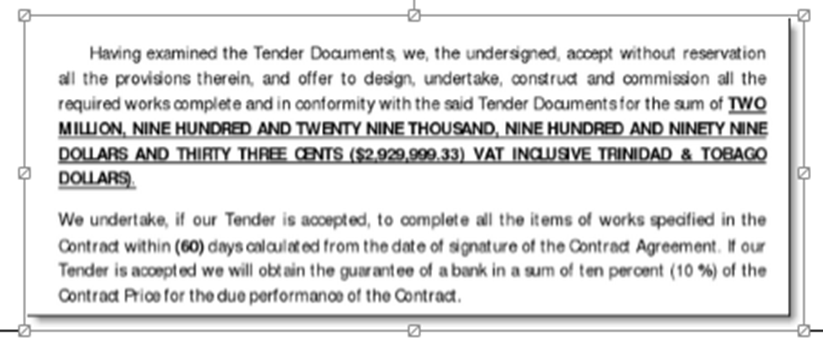 13
Closing of Bids and Evaluation
Respondents have 72-hours to submit any Compliance documents that were omitted. ( Vat, Income Tax, Financial

All bidders are notified via the website of all bid prices submitted after the 72 hour period.

A cross functional Evaluation Team comprising representatives from Procurement, User Department, Legal and Finance along with an independent Chairman. 

 Electronic bid submissions are evaluated 

Recommendations are submitted, to the same body that approved invitations, for approval to award a contract(s). 

Approval to award is communicated
14
Award and Agreement
Letter (s) Of Award

Performance Security

Contract Agreement

Purchase Order
15
E-AUCTION PROCESS
16
E-AUCTION PROCESS
An e-Auction is an online bidding process.  The form commonly utilized by the Authority is a reverse Auction as the intent is to drive prices down (as opposed to up as is the case in traditional auctions).
17
Pre-requisites for an E-Auction
Robust specifications from the user department
Available funding for the proposed spend
Accurate Authority’s estimate
Supplier training on the how to use the procurement tool
18
E-AUCTION PROCESS
19
E-AUCTION PROCESS
A member of the Procurement Department through the E-Auction facilitator (Oracle) builds the event. 
Sets parameters for the event
Parameters include pre-bid and bid dates, Authority’s estimate and overtime rules.
20
E - AUCTION  - ONLINE BIDDING PROCESS
The Overtime is a setting whereby if either the first, second or third placed contractor places a bid within the last three minutes of the event, the timing of the event will be extended by a further three minutes.
21
E - AUCTION  - ONLINE BIDDING PROCESS
A soft copy of the bidding document is converted to PDF format and uploaded to the event.
Interested contractor must first pay the bidding document fee for the tender. 
Then the Contractor will be uploaded to the “event”.
A link will be sent to the contractor indicating that they have been invited to  an e-Auction event.
22
E - AUCTION  - ONLINE BIDDING PROCESS
23
E - AUCTION  - ONLINE BIDDING PROCESS
24
E - AUCTION  - ONLINE BIDDING PROCESS
Representatives from Procurement monitor the event to identify and respond to any improprieties during the course of the event.
The use of cell phones is prohibited and no one is allowed to exit the room.

Screen shots are taken periodically to record event details
25
E - AUCTION  - ONLINE BIDDING PROCESS
Three working days after the event contractors are required to submit “hard copies” of their bid. The price submitted in the hard copy must correspond with the last price submitted by the firm at the close of the Auction.
26
E - AUCTION  - ONLINE BIDDING PROCESS
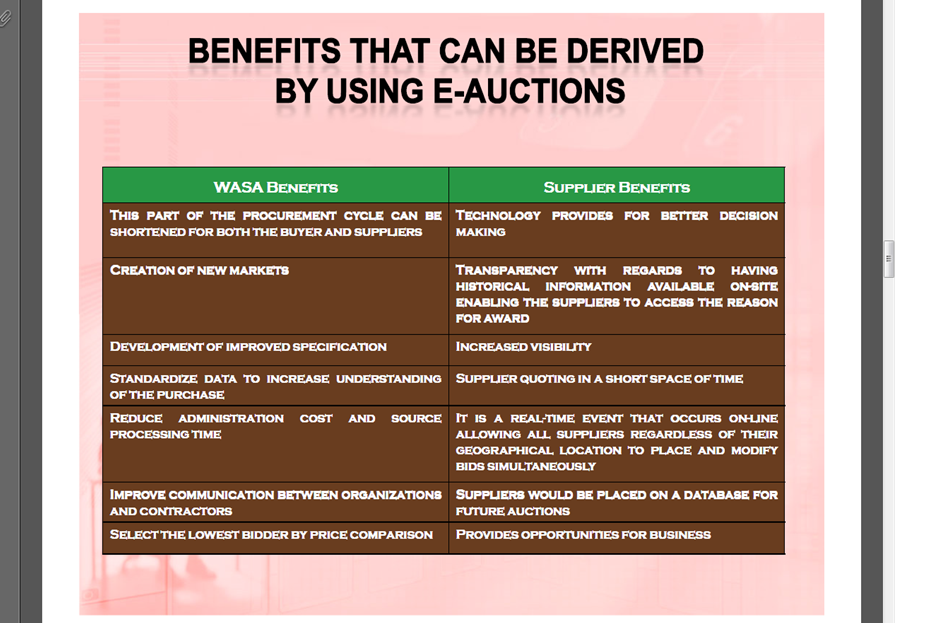 27
E-Auction savings 2006
Pipes And Fittings
Chemicals (Liquid Aluminium Sulphate)
Computers
Total Savings - TT$23 Million (Four events)
28
E-Auction savings 2008
29
E-Auction savings 2009
Refurbishment works, wire wall fence,
Safety footwear, meters and accessories
Printers, Cisco smart systems, kiosk
Switches, relocations, actuators, pumps & fittings
Consultancy services, security services
Total Savings TT$13 Million (26 events)
30
E-Auction savings 2010
Bottle Mounted Chlorinators
Pipes and Fittings
Sewer Mains , Storage Tanks
Construction of Offices, Emergency Exits
Forklifts, Crane, Boom Truck
Pumps, Wire Wall Fences
Air-conditioning Unit

Total Savings TT$27 Million (sixteen events)
31
E-Auction savings 2011
Butterfly Valves
Self–priming Centrifugal Pumps And Motors
Design And Construction Of An Emergency Exit At Wasa Kew Place, Port Of Spain
Submersible Motors For Well Installations Throughout Trinidad
Supply And Installation Of New Lighting Systems 

Total Savings TT$ 1.5 Million (9 events)
32
E-Auction savings 2012
Refurbishment Works at Chaguaramas Waste Water Facility
Purchase of two Vertical Line Shaft Pump sets for the El Socorro High lift Station
Refurbishment of the Endeavour Trucking Facility, Chaguanas
Procurement  and Delivery of Ductile Iron, Steel and PVC Pipes and Fittings Via E-auction
Total Savings TT$ 98 Million (8 events)
33
Live Auction View
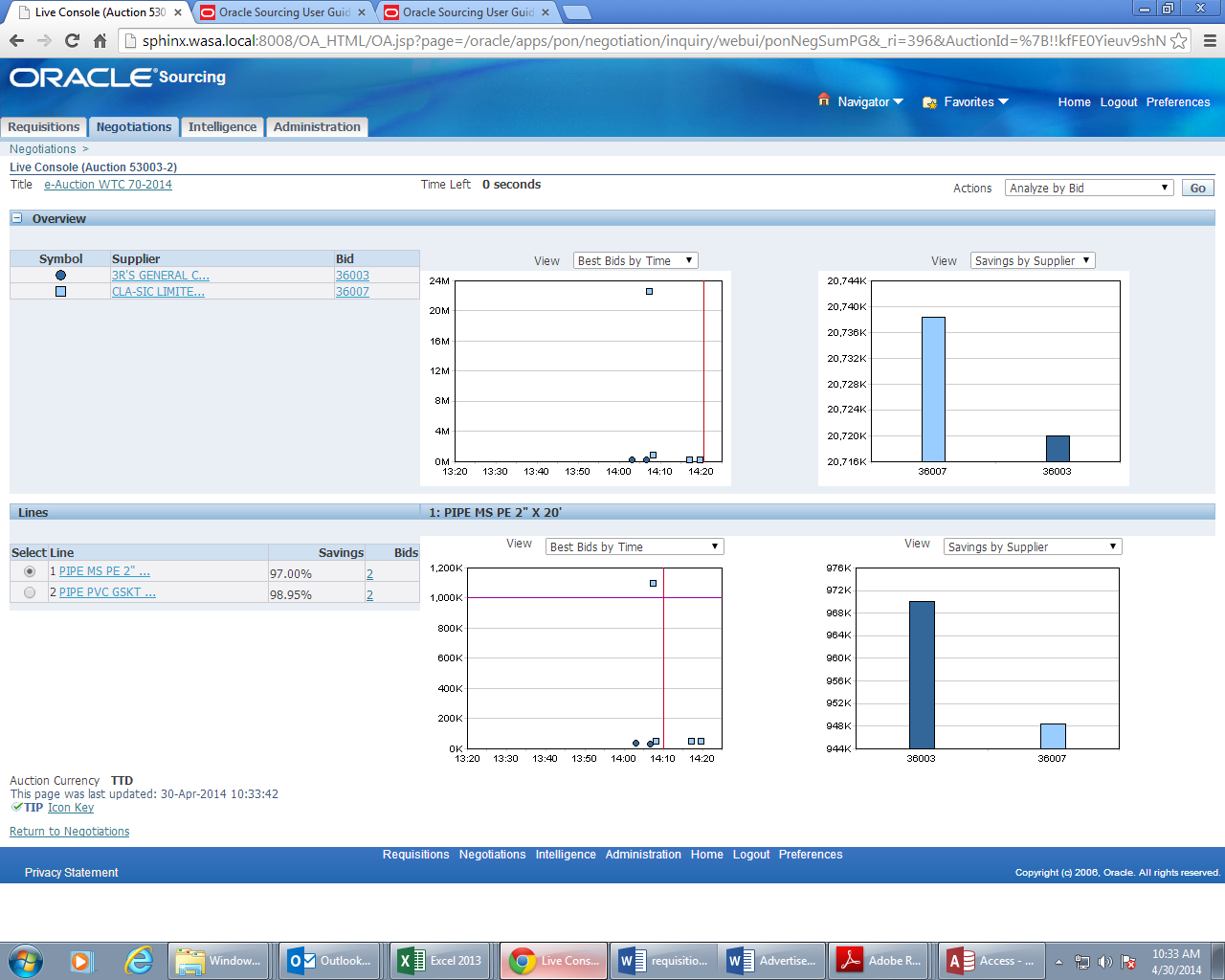 34
E- Procurement E- Auction
THANK YOU
35